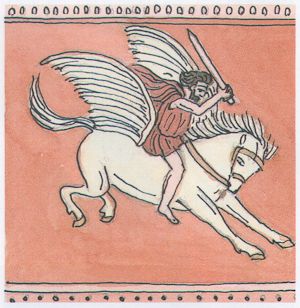 BELEROFONTEΒελλεροφόντης
Jorge García Samartín
Hijo de Poseidón y Eurínome
Otras versiones le hacen ser hijo de Glauco de Corintio
Llamado originalmente Hipónoo o Leofontes
Mata a su hermano Belero, de ahí su nombre
Belero podía también ser un tirano, al que mató de caza
Fue expatriado y se marchó a Tirinto, a la corte de Preto
Su esposa Antea (o Estebanea) se enamora de él
Ella, celosa,  le cuenta a Preto que Belerofonte quería seducirla
El Rey quiere matarle, pero no puede porque es un huésped
Le manda a su cuñado Ióbates de Licia con una carta.
Inicios
2
[Speaker Notes: Eurínome es hija del rey de Megara. Lo dice Hesiodo
Glaucho era hijo de Sísifo. Lo dicen el la Odisea y Apolodoro
 
 
ESCRIBIR !!!!!! Βέλος-> dardo, flecha/// φοντης-> asesino φονευω ->matar Le mato lanzando un disco según alguna versión muy rara, como Perseo a su padre
 
En el Peloponeso, cerca de Argos (10 minutos en coche)
El era muy tímido con las mujeres y la rechaza. Estebanea para Apolodoro e Higinio
 
Así decía la tradición
En Asia Menor. 20 horas de coche, 86 de andar + barco. LA CARTA DECIA QUE LE MATARA. El rey fue listo porque se libro de la suegra :P]
Le acoge de forma calurosa
El décimo día, abre la carta
Le manda a matar a Quimera
Tenía cabeza de cabra, exhalaba fuego, cuerpo de león y cola de dragón
Va a ver al adivino Poliido, que le dice que capture a Pegaso
Hijo de Poseidón y Medusa o de la sangre de Medusa
Atenea para ayudarle le da una brida de oro
En otras versiones, se lo da Poseidón ya domado
El héroe lanzó flechas desde el caballo
Le clavó su lanza en la boca y acabó con ella.
Quimera
3
[Speaker Notes: Los primeros nueve días de festejos
 
Muy típico de los relatos legendarios. Hija de Tifon (hijo del Tártaro y Gea. Huracanes) y Equidna (ninfa hermana suya) o de la Hidra de Lerma
Iliada de Homero
Podia estar en el Monte Helicon, donde dio agua a las musas, pero le encuentra en Pirene, Corinto.  79 h norte del Peloponseo
RECORDAR PERSEO
Para domarle. Por las injusticias recibidas. BRIDA ES PARA LA CABEZA
Píndaro
Muy igualado
Estaba echando fuego y fundió el plomo, que se tragó y acabó con sus órganos vitales]
Ióbates sigue queriendo matarle
Le hace luchar contra los Sólimos, sus vecinos
Luego, debe enfrentarse a las Amazonas, sus aliadas
Le tiende, a su regreso, una emboscada
El rey, asombrado, se disculpa enseñándole la carta y le hace casarse con su hija Philonoe. Rey de Licia
Tres hijos: Laodamía, Isandro e Hipóloco
Decide vengarse de Antea
Su orgullo le hace subir para ver a los dioses, pero Zeus le dispara
El caballo se enfada y se precipita al vacío.
Otros encargos
4
[Speaker Notes: Era un héroe
Les invadían mucho
Hércules y Aquiles. En la Ilíada se las conoce como Antianidas (las que luchan como varones), que tb era su reina
Le hace entrar a Palacio sin armas
Al morir Ióbates
Ella es madre de Sarpedón. SEGÚN HOMERO, SINO HIJO DE EUROPA Minos Radamante y Sarpedón
Dos opciones: se hace el enamorado, la lleva en vuelo con Pegaso y la tira/////Se suicida tras saber la boda
Queria ver si existían o quería tener una plaza con ellos
Parecido a Faetón]
Se cae del caballo
Sobrevive a la caída y vaga cojo y ciego por la llanura Aleya
Ve morir a Isandros por los Sólimos y a Laodamia, por voluntad de Artemisa
Se ahoga en el mar
Pegaso va al cielo a ocupar su lugar.
Muerte
5
[Speaker Notes: Apolodoro ?????
 
 
Común a todas]
Apolodoro, Biblioteca Libro II. 3,1-2: http://ugo.bratelli.free.fr/Apollodore/Livre2/II_3_1-2.htm
Hesiodo, Teogonía, 319-325: http://es.wikisource.org/wiki/Teogon%C3%ADa#Descendientes_de_Ceto_y_Forcis_.28270_-_333.29
Homero, La Ilíada, 144-215: https://es.wikisource.org/wiki/La_Il%C3%ADada_-_Canto_6#vv._144_y_ss
Higinio, Fábulas, 55 (Versión Original):                                                                 http://www.hs-augsburg.de/~harsch/Chronologia/Lspost02/Hyginus/hyg_fabu.html#c57
Píndaro, Odas Olímpicas, XIII: http://cdigital.dgb.uanl.mx/la/1080018724/1080018724.html
Nymphis de Heracles, Libro IV
Fuentes
6
[Speaker Notes: Justo antes de hablar de Perseo
Genealogía como la de Cristo
La cuenta Glaucos, hablando de el en tercera persona, porque es su padre. Se explaya describiendo a Quimera
La cuenta hablando de Estebanea, no llamada Antea
Tiene también las itsmicas…Hablan de los JJOO y otros juegos
Mata también a un jabalí en Xanthos y como nadie le agradece nada, Poseidón les maldice hasta que se lo agradezcan]
La Luna (Belerofonte) abandona a su esposa el Sol
Éste se queja
Obligan a vagar sola a la Luna y a perder sus tres poderes.
Mito indoeuropeo
7
Planeta “51 Pegasi B”, descubierto en 1995
Kierkegaard habla de dominarse para dominar en El concepto de la angustia
Belerofonte, tragedia de Lully
Un programa para detectar secuencias quiméricas de ADN
Barcos de Napoleón, en el que iba en Waterloo
Hay una estatua en Manhattan
Nave de “Planeta Prohibida”, la serie “Andrómeda” y “Start Trek: Deep Space Nine”
Cura para el virus “Quimera” en “Misión Imposible II”
Shakesperare, La Tormenta
Juego en Flash.
En la cultura
8
[Speaker Notes: De muchos griegos, es Neoclásico. PELOTEAR A GUILLOU
Tb sucede con Faetón
Hasta cuatro barcos llamó así
 
De los 50, de los 2000-05 , la 4ª
La venganza no impide al rey de dar a]
http://es.wikipedia.org/wiki/Belerofonte
http://fr.wikipedia.org/wiki/Bell%C3%A9rophon
http://en.wikipedia.org/wiki/Bellerophon
http://mitosyleyendascr.com/mitologia-griega/beleferonte/
http://mitologiayleyendas.blogspot.com.es/2011/11/belerofonte.html
Bibliografía
9
Actividades
10